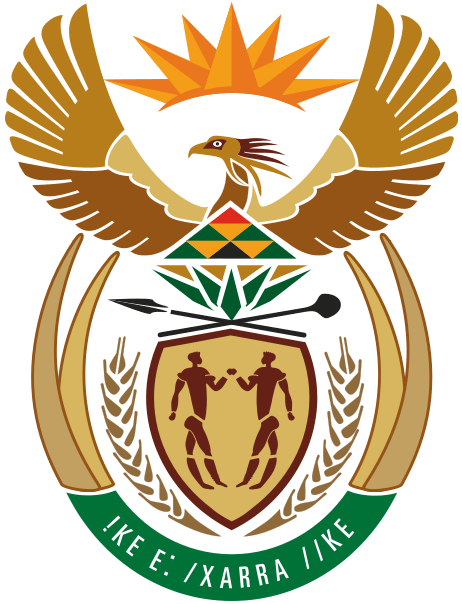 State Diamond Trader
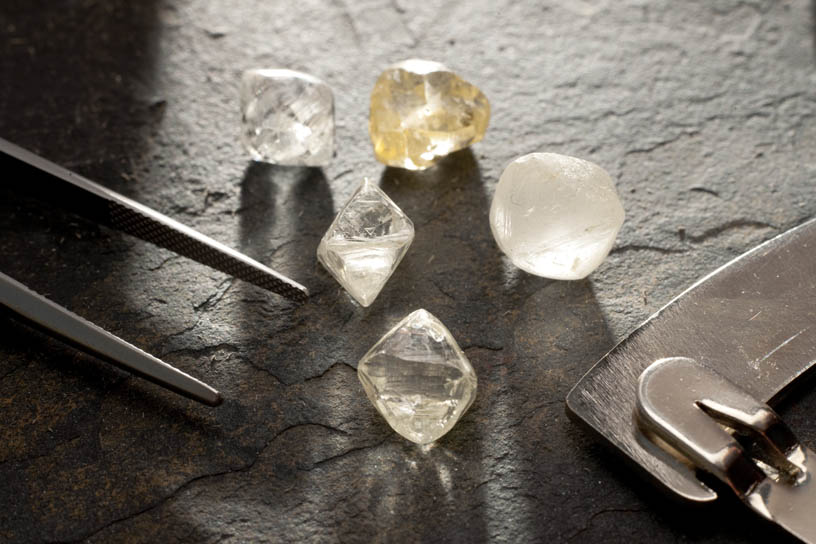 Annual Performance Plan & Budget 2016/17
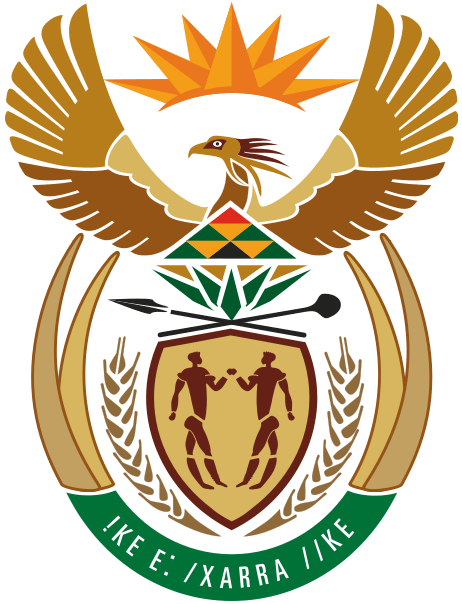 Annual Performance Plan 2016/17
The State Diamond Trader (SDT) is presenting its plan against the backdrop of a severely affected market performance. 
Since the middle of 2014, the global diamond industry performed negatively and the local industry and SDT were not immune against this negative performance.
If the slight improvement in the global market recorded since January 2016 carries on, the SDT is confident that its budgeted purchases and sales as well as the loss for the year 2016/17 will change positively through its trading during the course of the year.
2
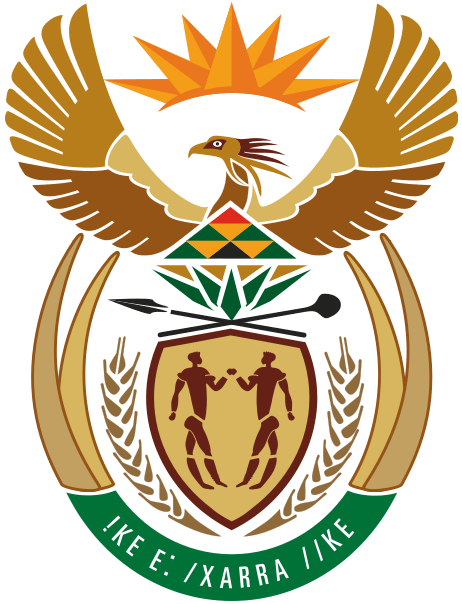 State Diamond Trader Strategy
The Strategic Objectives of the SDT are as follows:

To contribute to the growth of the local diamond beneficiation industry;
To increase sales of rough diamonds to HDSA beneficiators;
To contribute towards youth skills development.
3
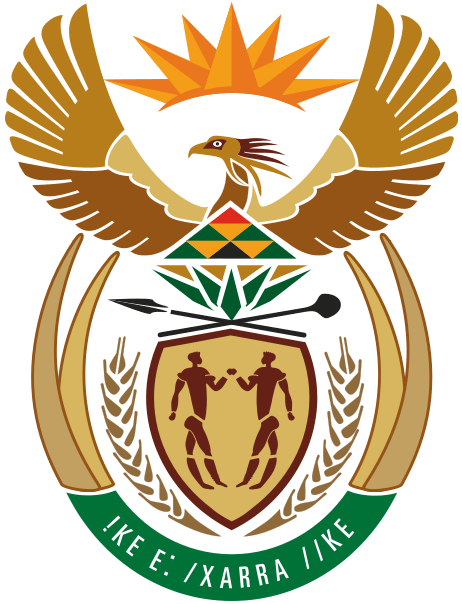 State Diamond Trader Strategy
Our Strategic Objectives are aimed at the following outcomes:
A sustainable growing and transformed diamond beneficiation industry
Diamond industry enterprise development
Large scale SA (HDSA) owned sustainable diamond cutting and polishing companies established
Be an efficient, innovative and development orientated organization (continuous learning environment)
4
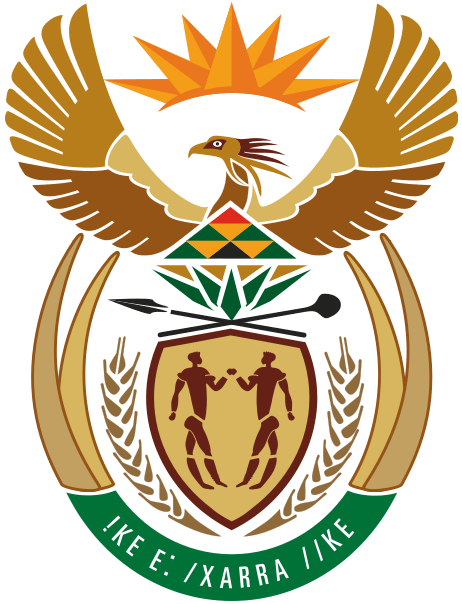 Key Activities 2016/17
1. Implement SDT Marketing Strategy 
The SDT will continue implementing its Marketing Strategy under the prioritised areas:
Conduct Provincial Promotional Activities
Promote enhanced access to local and international markets
Pilot establishment of “Diamonds SA” brand
5
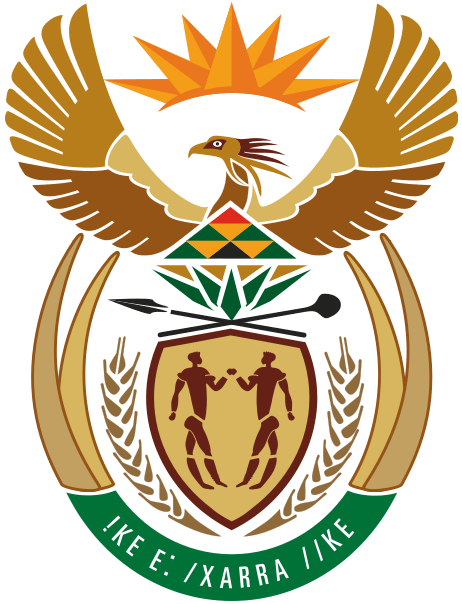 Key Activities 2016/17
2. Organise and host the SA Diamond Indaba 2016
The inaugural  SA Diamond Indaba 2015 achieved its objective of getting all stakeholders of the Diamond Indaba conversing about the status quo and the future of the SA Diamond Industry
The SDT is building on this success and importantly providing a platform for diamond industry discussions on industry growth, sustainability  and transformation 
The SDT intends to publish an “ABC” guide to diamonds
6
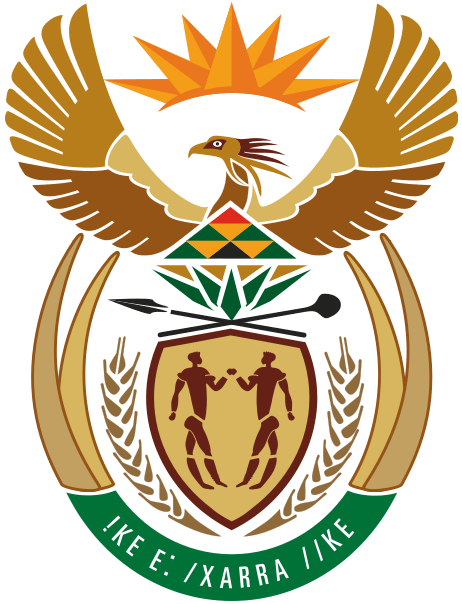 Key Activities 2016/17
Government and Industry stakeholders are being consulted on the second Indaba
Issues of industry growth and transformation in a competitive environment will be high on the agenda
Youth participation has been identified as core to the growth of the industry and their participation will be key
7
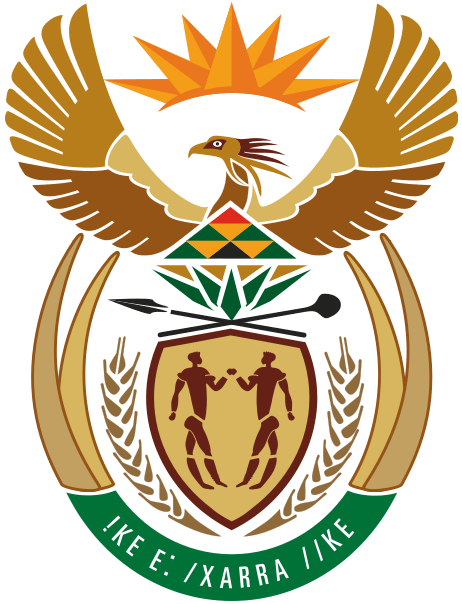 Key Activities 2016/17
3. Facilitate access to international and local markets
The SDT, in collaboration with the Dti, will continue to facilitate participation of its clients, especially HDSA clients, at exhibitions related to diamonds, for example: 
The Hong Kong Gem and Jewellery Show
Jewellex South Africa
Africa Jewellery Show
8
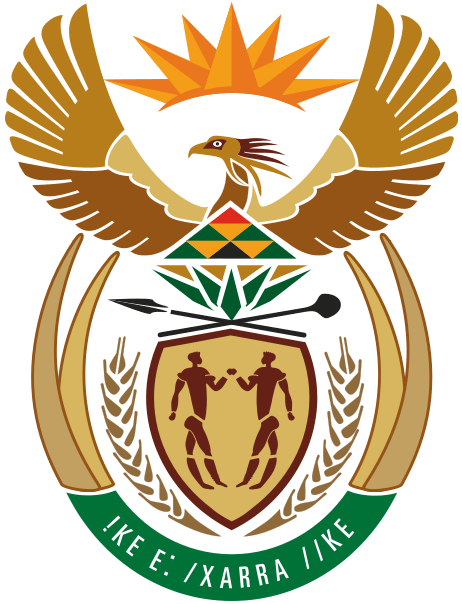 Key Activities 2016/17
4. Measure the impact of SDT marketing initiatives on its client businesses  
Participating client business growth target for 2016/17, target set at 5%
Consultations and surveys to be conducted on participating clients
Results to determine further engagements
9
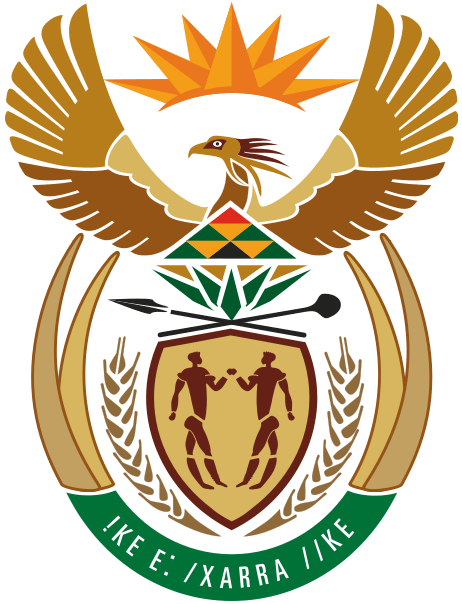 Key Activities 2016/17
5. Develop Youth Enterprises in diamond beneficiation
The SDT commenced with its three year Enterprise Development Programme for the youth in 2015.  This is set to continue in 2016/17
Industry partners have expressed an interest and excitement in further partnering with the SDT.  
The SDT is looking at a success rate of 75% which will be participants establishing their own beneficiation enterprises starting in 2018/19.
10
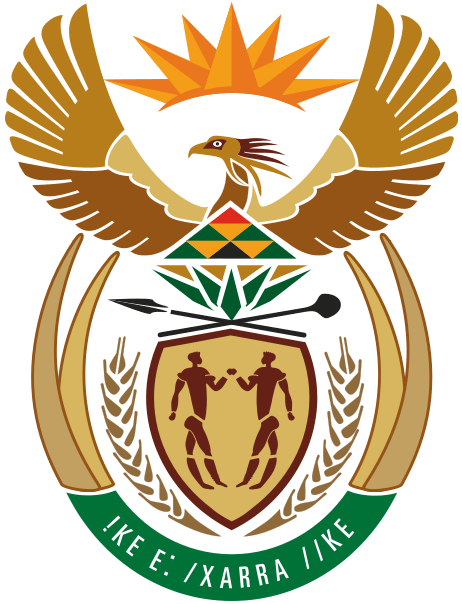 Key Activities 2016/17
6. Conduct Provincial Promotional Activities with partners – State and private sector
The SDT began visiting provinces in 2014/15 and continued with this task in 2015/16
Thereby marketing both diamond beneficiation and the SDT 
The SDT plans to conduct five Provincial Promotional Activities throughout the country
11
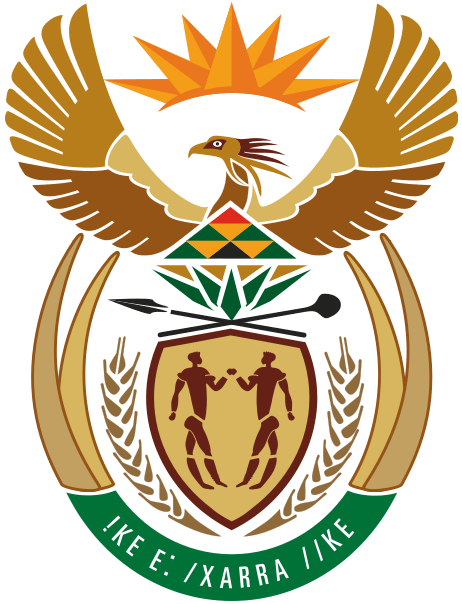 Key Activities 2016/17
7. Pilot the establishment of “Diamonds SA” brand 
Messages from international of diamonds being synonymous with South Africa
Intention to build on this sentiment and extend potential for new entrant businesses
Enhance local knowledge on diamonds and jewellery
Increase local diamond jewellery consumption
12
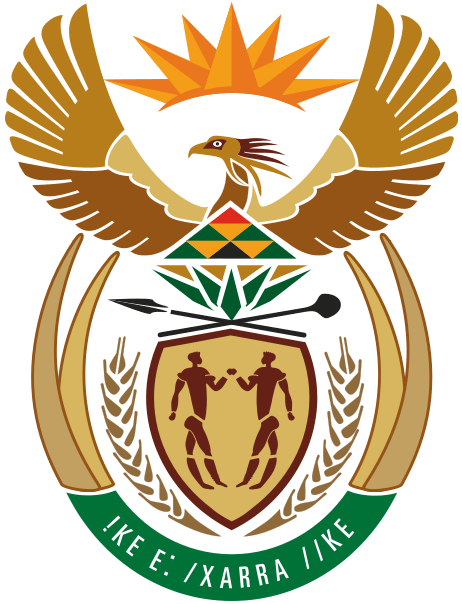 Key Activities 2016/17
8. Continue with the implementation of approved sales strategy by:
Increasing the amount of overall sales to HDSA beneficiators to a minimum of R50 million;
Increasing the number of actively trading HDSA clients;
Increasing total purchases of inspected SA diamond production
Increasing overall sales
13
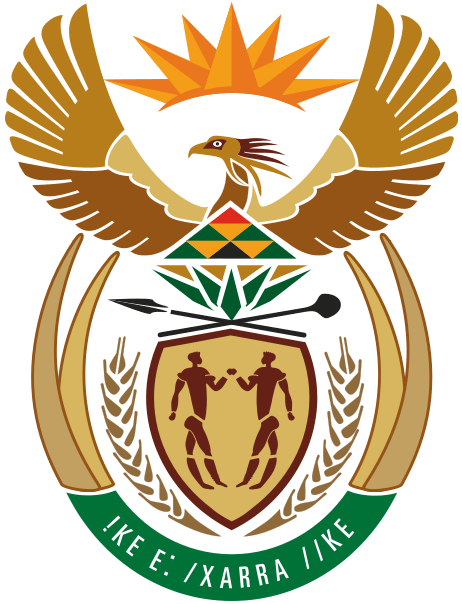 Key Activities 2016/17
9. Employ and train youth with disabilities on rough diamond valuations
The SDT will continue with work done in  2015/16 preparing for the employment of youth with disabilities 
Training is scheduled to start in quarter two for a period of 3 years.
The training is for employment by the SDT once completed.
14
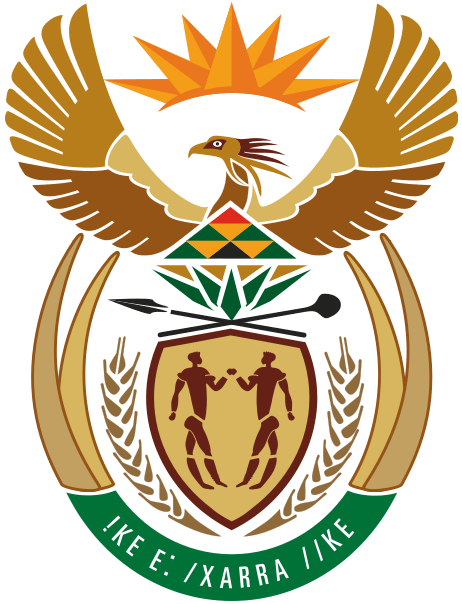 Key Activities 2016/17
10. Launch short term learnership programme on general diamond skills

Two young people at a time will benefit from this programme, with therefore six youth benefiting for the year
It is expected that a new possibility for them will be established thereby
15
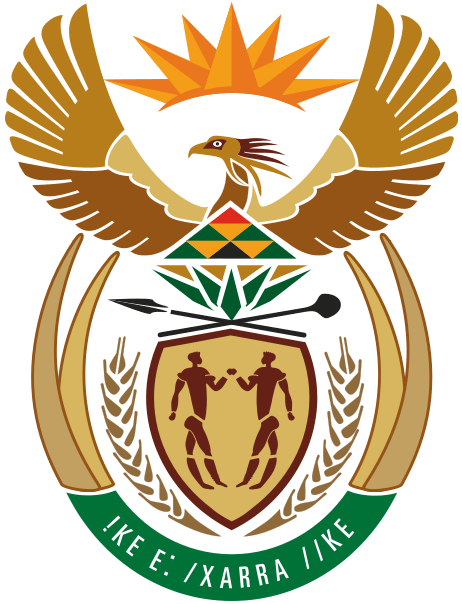 APP 2016/17 - Strategic objectives  linked to DMR and National outcomes
16
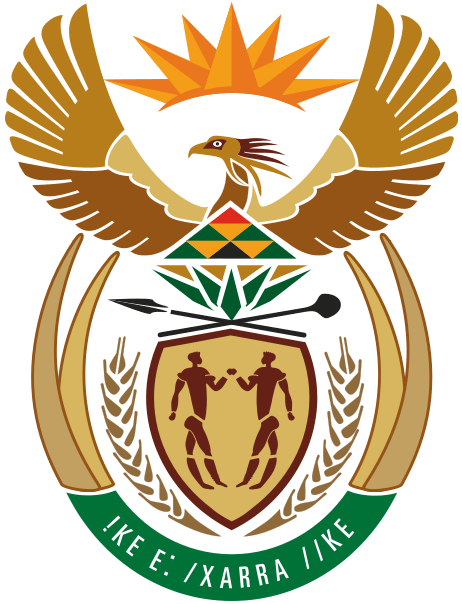 SDT 2016/17 Budget
17
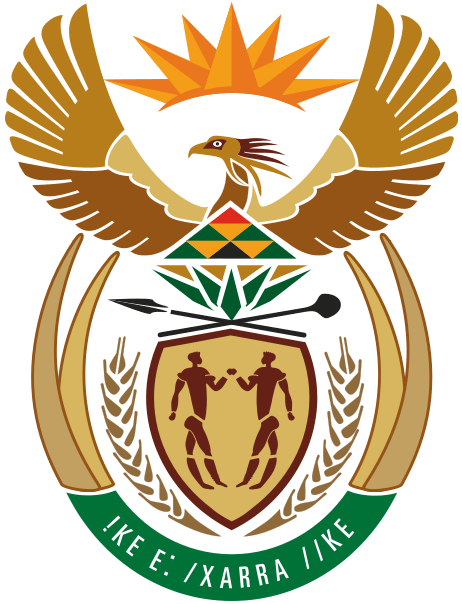 SDT 2016/17 Budget
18
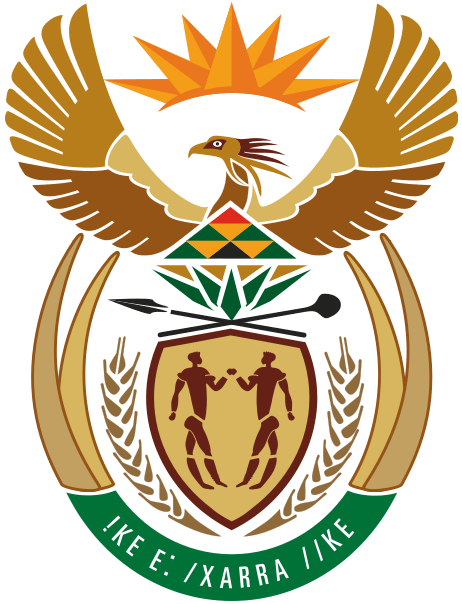 SDT 2016/17 Budget
19
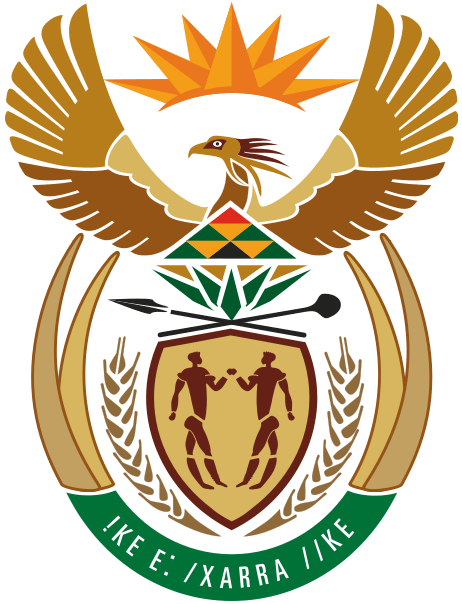 The State Diamond Trader
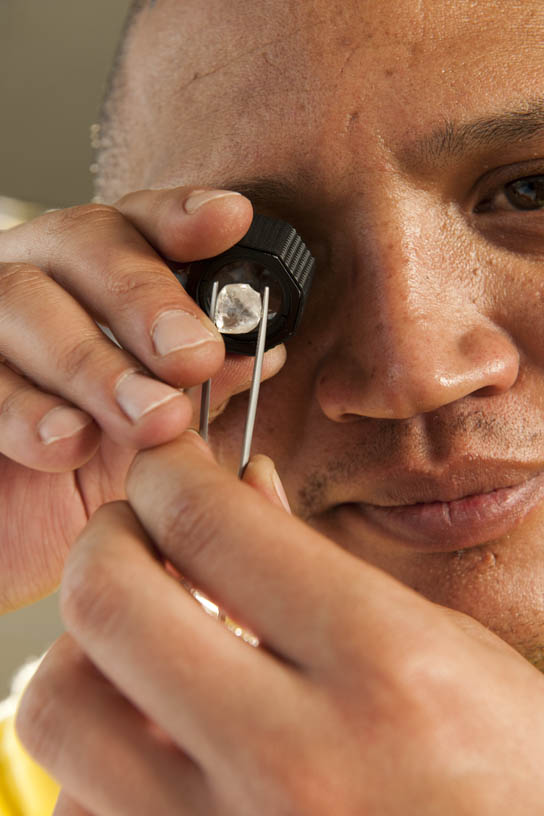 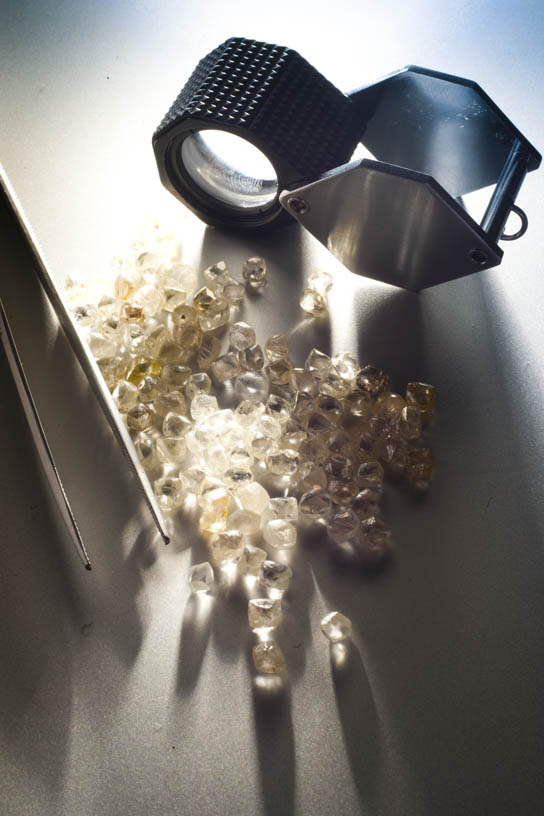